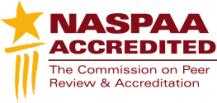 NASPAA Accreditation
The Logic Model:
Linking All Standards from Mission through Assessment
[Speaker Notes: This is a segment about Logic Models, and their role in linking your mission to the full range of program resources, activities, outputs and outcomes in a comprehensive and cohesive system of program evaluation and assessment. An accredited program must be able to identify its mission and related goals and objectives, and how it will assess its performance in achieving that mission.  An accredited program must also be able to identify its resources, describe its activities, and document its outputs and outcomes, in terms of not only student learning but also in terms of faculty and program contributions and impacts on the community of scholars and the world of practice. More than simply list or report each of these things, a program must show how these various components are connected. For too long, this has been, at best, implicit in program management; NASPAA accreditation now requires that we be explicit about these connections. The means of doing so is through a logic model. This is not only required for accreditation, it is also an excellent way to justify the need for resources and determine how to prioritize money, time and energy. Sometimes there is confusion about the relationship between the Program Evaluation requirements of Standard 1.3 and the Assessment of Student Learning requirements of Standard 5.0. A logic model will help make clear the relationship in that assessing student learning is one component part of overall program assessment, albeit an very important part and thus deserving of its own standard and more extensive reporting requirements. Performance on other aspects of the program should also be assessed, but the reporting requirements are less detailed. The nature of the reporting requirements is in the form of a Logic Model and accompanying explanations as part of Standard 1. 

Feel free to pause this video at any time to study a slide.
Download the slides because they contain detailed notes
You should send at least one representative from your program to the Accreditation Institute at NASPAA’s annual meeting
The Accreditation Institute is where you’ll have an opportunity to practice applying the concepts and tools we review in these videos.

So let’s look at some ways of conceptualizing and of generating logic models.]
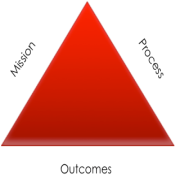 Connecting the Dots and Explaining the Logic
Mission
[Speaker Notes: You may recall this graphic from the discussion of Standard 1.3 (Video segment #5). As part of that video segment we indicated that we would return to this graphic in the context of discussing logic models. COPRA expects you to document your program’s logic model to show how your inputs flow into your activities to produce outputs and outcomes that feed into an assessment process to inform decisions about your program, all framed by the mission.

The visualization in this slide illustrates one of many ways to organize a logic model…literally connecting the dots that are part of achieving the mission which is positioned as the center of the universe. Perhaps the program’s mission references an emphasis on producing leaders to work in government. It’s inputs include courses on leadership, grants to fund research and a career services office that helps graduates find and be offered jobs with leadership potential. Activities might be team projects in which every student has an opportunity to serve as a leader, faculty conducting research on leadership, and students receiving multiple job offers within 90 days of graduation. The outputs are team projects, research papers, and graduate work products. Outcomes will be productive teamwork, citations of faculty publications, and graduates moving into leadership positions. Assessment could include include critiques of each student’s leadership effectiveness by faculty, peers, and outside parties, rates of citation of faculty articles, and the proportion of graduates in leadership roles. Data from these assessments inform faculty and administrators decisions to revise the resources, including course content, funding, and work of the career services office. 

As mentioned earlier, these are program level assessments. If outcomes are not meeting the program’s expectations for performance on its mission, or the program wants to improve its performance, then the program should determine the root causes, which could have to do with an inconsistency between the program’s mission and its environment, an incapacity in how program manages itself, a mismatch between the faculty it recruits and develops and its mission, or a mismatch with the student population it recruits, the services it provides to students, and the curriculum it designs. For example, to show how mission informs decisions such as whether to hire faculty candidate A but not B, you would have specified mission related performance criteria (1.2: teaches mission-related subjects; conducts research on mission-related questions, does community service consistent with the program’s mission) so you have criteria to apply in reviewing CV’s and questions to ask during interviews; the CVs, publications and interviews, etc. are the assessment data that inform your decision to distinguish between two candidates in mission-related terms, Std. 1.3

Standards 2, 3, 4, 5, 6 and 7 —especially 5.1 on required universal competencies all graduates from accredited programs should have—ask for detailed assessment plans that generate information to inform decisions about improving the program.

In this representation, we have the headings of inputs, activities, outputs, etc., but we have not elaborated on what those actually entail for a particular program. Let’s look at another way to represent a logic model.]
A Logic Model: An Alternative Presentation
[Speaker Notes: This view helps identify some examples of inputs, activities, outputs, and outcomes. It also portrays how the mission (at the top) guides all of these components and how assessment (across the bottom) must occur for all components. The items listed in each column are not intended to be an exhaustive list, but rather examples. 

Let’s look a little more closely at how assessment can be done for any number of these component parts of a logic model…]
Linking assessment measures to the logic model
[Speaker Notes: In this view, you can see how assessment measures can be developed for various inputs, outputs and outcomes you might have identified in your logic model. The arrows indicate how each of the examples of inputs, outputs or outcomes might be measured or assessed as part of the broader logic model and program evaluation process. 

Earlier there was reference to common misunderstandings about the relationship between the assessment requirements of Standard 1.3 and those of Standard 5. This graphic makes clear that relationship in that everything in the model is part of the overall program assessment required by Standard 1.3, and those few items highlighted in yellow font relate to Standard 5’s requirements for assessment of student learning/competencies. Thus, you can see that assessment of student learning is a subset or one component part of overall program assessment. 

Another thing you might notice on this depiction is that many of the assessment measures needed for program evaluation within the NASPAA accreditation process are already required in annual reports to NASPAA and for regional accreditors who award institutional level accreditation. 

In sum, if you have a well-constructed, well thought out, and mission driven logic model for your program, you will be well on your way to documenting what you need for accreditation review. And, as a bonus, you many already be required to collect much of this information for other reasons.]
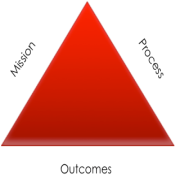 Red Flags
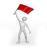 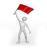 Mission
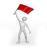 [Speaker Notes: Throughout several of the earlier video segments, we used the concept of red flags to indicate program actions or non-actions that might attract the attention of COPRA and make COPRA question a program’s conformity with the standards. 
What are some examples of red flags in the context of a program’s logic model?

Here are some possibilities of Red Flags: 
The absence of a logic model itself
The failure to explain how the components in each of the areas are related to mission
The failure to document the relationship between the components (how inputs connect to activities to outputs, etc.)
The failure to identify how a particular element listed in a logic model is going to be assessed
The failure to assess program performance in all areas using input, output, outcome measures

The way to avoid these pitfalls is to carefully construct a logic model.]
Constructing a Logic Model
Mission and related goals and objectives
Desired Impacts and Outcomes by faculty, graduates and program on the profession and the community/region/nation/world
Outputs necessary to achieve the outcomes
Activities or Strategies required to produce the outputs
Inputs or Resources needed for the activities and strategies
Ultimately, ongoing and sustainable Assessments to determine  whether each piece and the overall logic model is all working as planned
[Speaker Notes: As mentioned repeatedly the starting point is your mission and corresponding goals and objectives.  But to develop a logic model, it is most effective to work backwards. Your natural inclination might be to start by thinking about inputs since they are the first step in a linear process, but we really want to start from our outcome or impact goals and then think about what we would need to do (activities and outputs) in order to achieve those goals, and then back one step further to what we would need as resources (inputs) to be able to engage in the necessary activities. 

A logic model is not only required for accreditation, it is extremely useful in justifying the need for new resources, prioritizing activities, and assessing faculty performance. 

As was the case with the assessments of student learning, the assessments for other aspects of program outcomes and impacts should be on-going and sustainable. Think of existing mechanisms you have in place within the program or institution to assess performance.]
Additional resources
Powerpoints and examples of logic models:
accreditation.naspaa.org/resources
http://www.pmn.net/wp-content/uploads/logic-models-a-tool-for-telling-your-programs-performance-story.pdf 
If you have questions stimulated by this video, submit them to:
accreditation.naspaa.org/ai-questions
[Speaker Notes: This slide lists several additional resources you may find helpful. 

Please submit questions regarding this or any of the videos or regarding the Standards or Self-Study Instructions to the address listed on this slide. Answers will be compiled into FAQs that will be posted and updated regularly, and common concerns will be incorporated into the AI Training Workshop.]
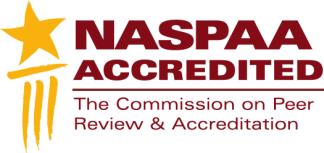 Mission-driven
Outcomes-oriented
Evidence-based
Accreditation-earning
Program Management
[Speaker Notes: This statement captures the essence of NASPAA Accreditation. It is mission-driven, outcomes-oriented, evidence-based, accreditation-earning program management. This is not just about accreditation. This is about improving public service. That is, accreditation is not the ultimate goal, the improvement of public service is. If you manage your program strategically in conformity with the standards you will contribute to improving public service and you will also be able to secure accreditation.]